Валерий Дымшиц                                                              Центр «Петербургская иудаика»                                                             Европейский университет в СПБ     ИСТОРИЯ О БЕЗУМНЫХ ГРАНИЦАХ
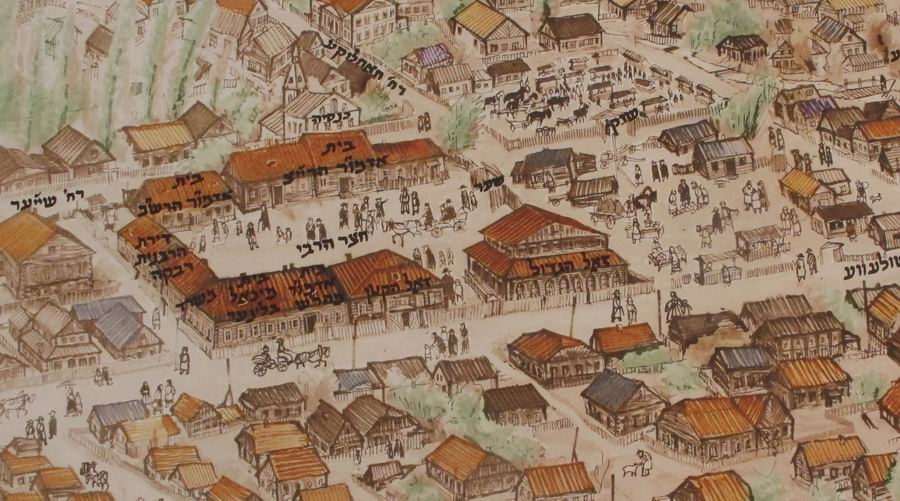 Северо-Запад России
На границе с Белоруссией
В современных административных границах
Смоленская и немного Калининской
Псковская
На полпути
Российская часть черты оседлости
Великое княжество Литовское на современной карте
Черта еврейской оседлости
ВКЛ в апогее
Речь Посполитая в апогее
Литовский рубеж в XVII веке
Первый раздел Польши (1772)
Первая Российская Белоруссия: Полоцкое наместничество
Витебская губерния
Ленинградская область до 1929 г.
Ленинградская область до 1929 г.
Западная область (1929 – 1935)
Калининская область (1935 – 1944)
Великолукская область (1944 – 1957)
Беспокойная география